Specimen AppraisalTrial
Adrian Boyle
Suturing versus conservative management of lacerations of the hand: randomised controlled trial
BMJ
What did they do? PICO
Population
Consecutive (11am-11pm) patients with hand lacerations less than 2cm long
Excluded: Nail Bed / Diabetics / Deep structure injury / Bites 
Intervention
       Conservative management of hand wounds with irrigation and antibiotic cream
Control
       Hand suturing under LA after irrigation and antibiotic cream
Outcome(s)
       Pain (VAS) / Wound Infection / Scar review at 3 months
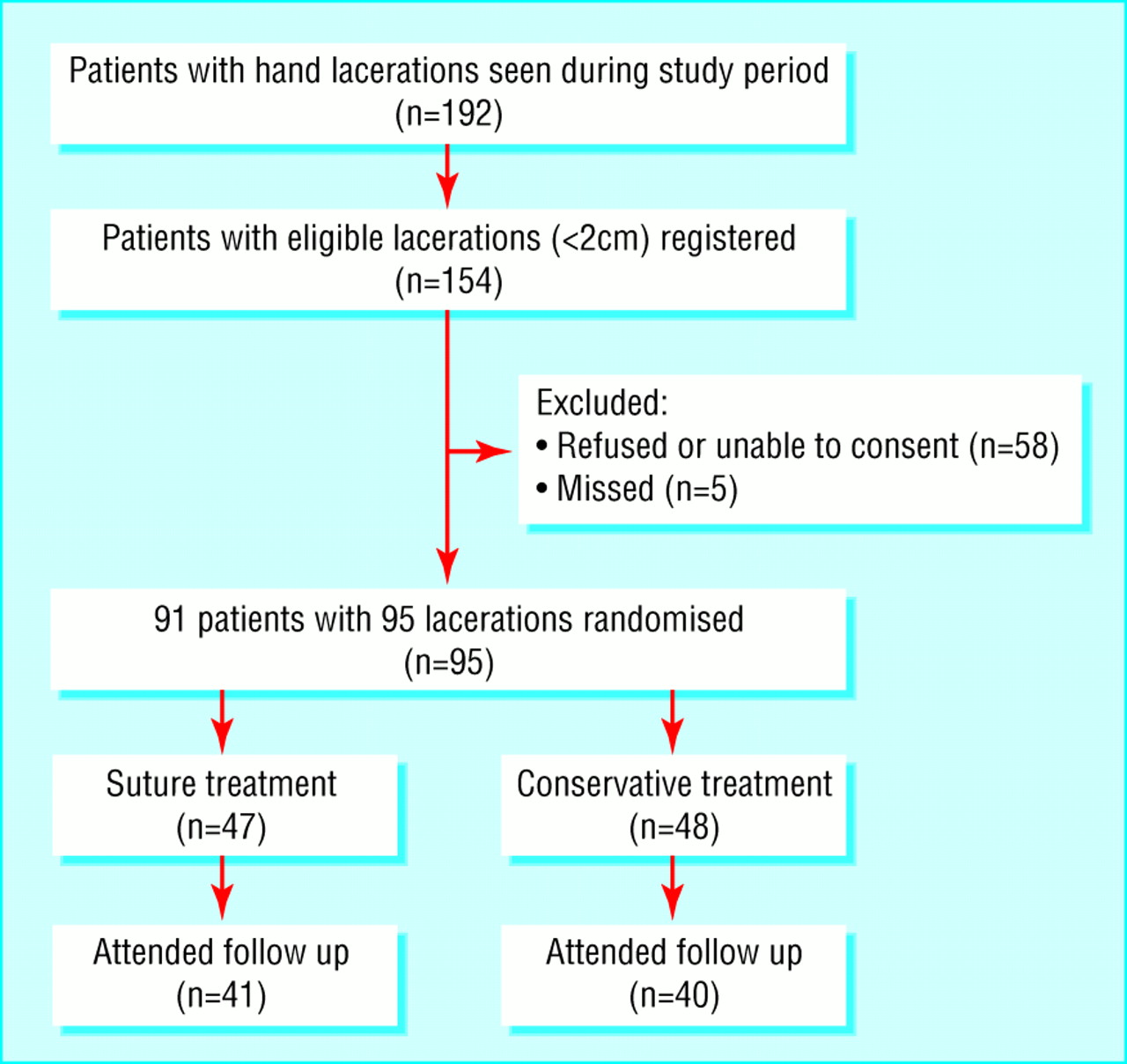 .
What did they find? Results
Appraisal: Randomisation
Sealed envelopes: weak method of randomisation
Unblinded by patient and clinician 
Blinded outcome
Table 1 suggests balanced confounders


Did randomisation work?
Validity
Lots of refusals, why? / Few misses

Power calculation is a little hazy

t-test is the right test for normally distributed continuous data (is this normally distributed?)

Single centre / Control care different to standard
The big 5
Chance
Is it big enough? / right stats? 
Bias
Unblinded / weak randomisation
Confounding
Did randomisation work?
Fraud
Competing interests declared
Accept Result?
Strengths
Weakness
Relevant question
Blinding of follow-up
Single centre
Missed lots of people
Unblinded
? Non-inferiority design
? Under-powered
Would you use this study?
How much evidence do you need to change practice?